ДОБРО
ДОШЛИ
Свет око нас
ОГЛЕДНИ ЧАС
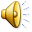 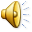 Учитељице: Маја Арсеновић и Јелица Ристић
ЗАНИМАЊАЉУДИ
ДОКТОР
МЕДИЦИНСКА СЕСТРА
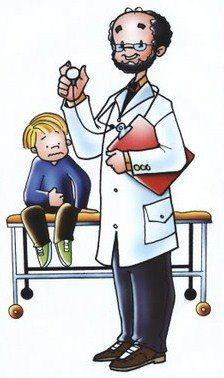 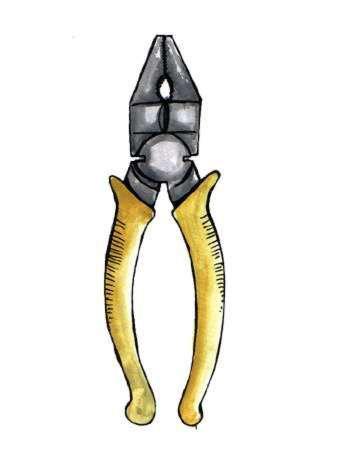 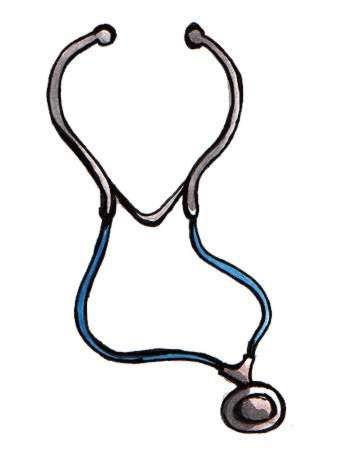 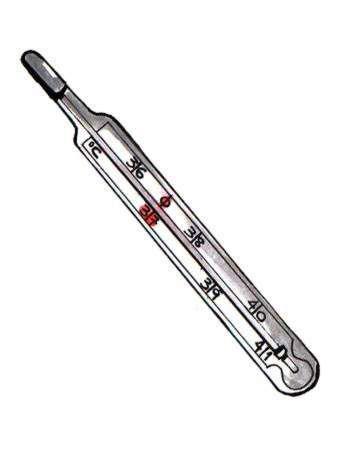 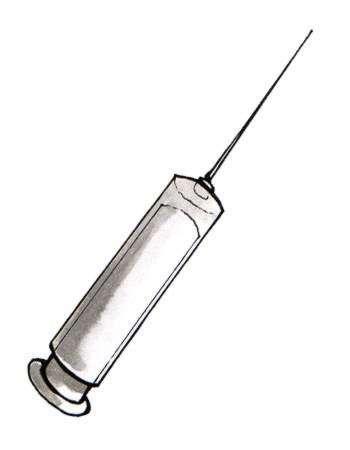 ВАТРОГАСАЦ
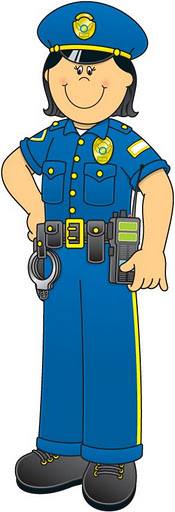 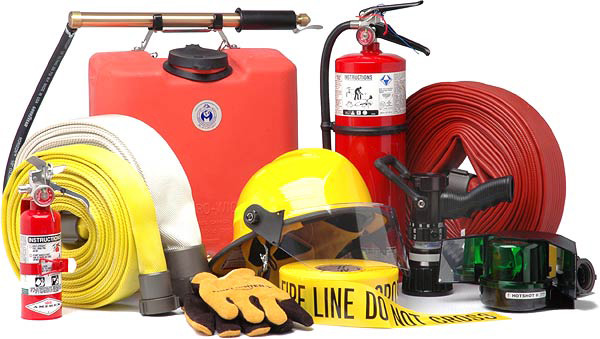 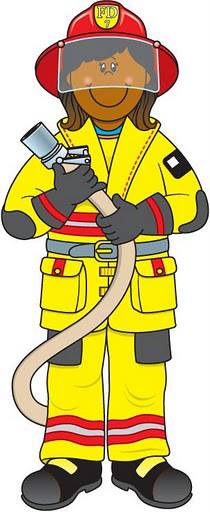 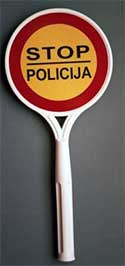 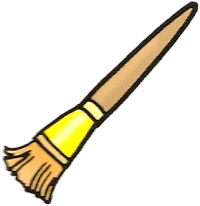 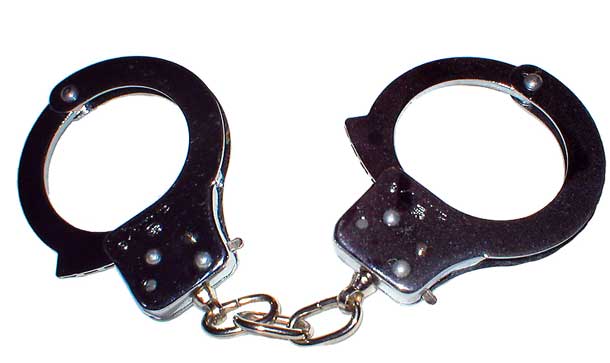 ПОЛИЦАЈАЦ
ПОШТАР
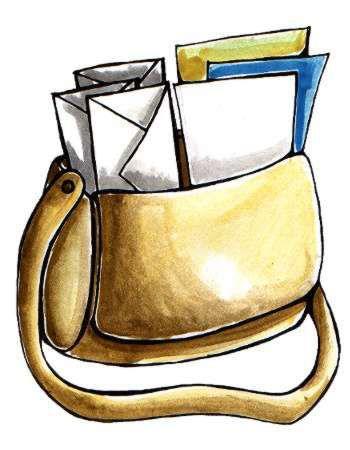 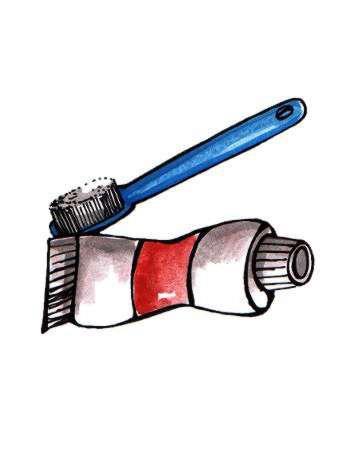 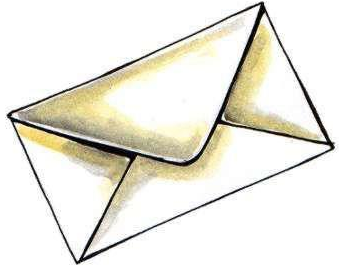 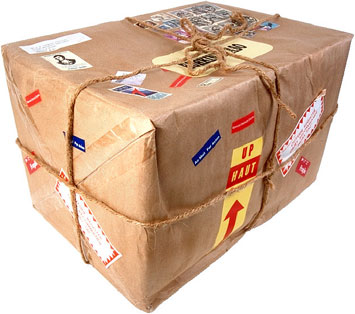 КУВАР
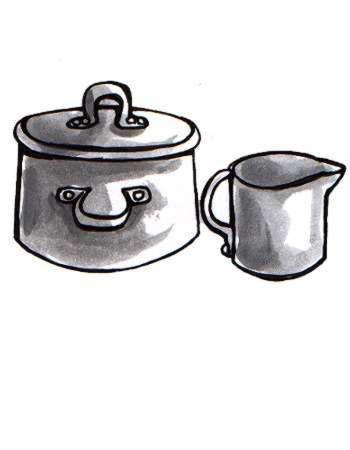 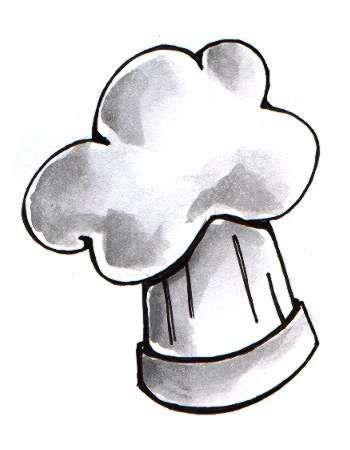 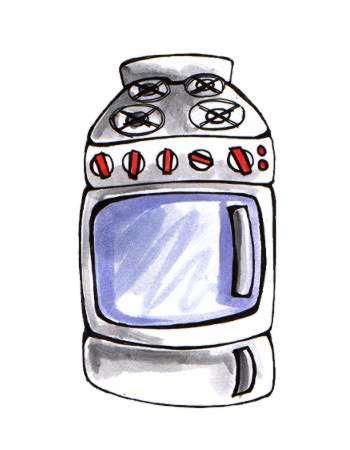 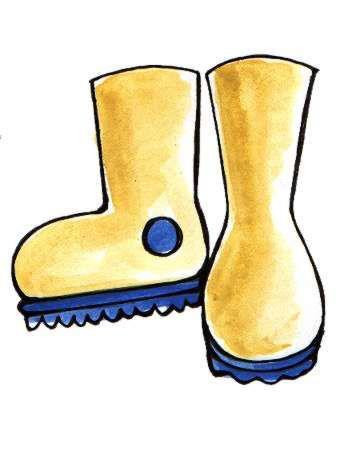 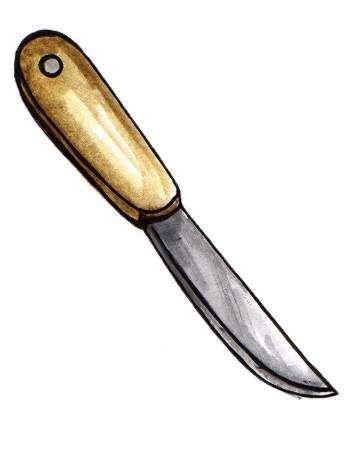 АУТОМЕХАНИЧАР
ЗИДАР
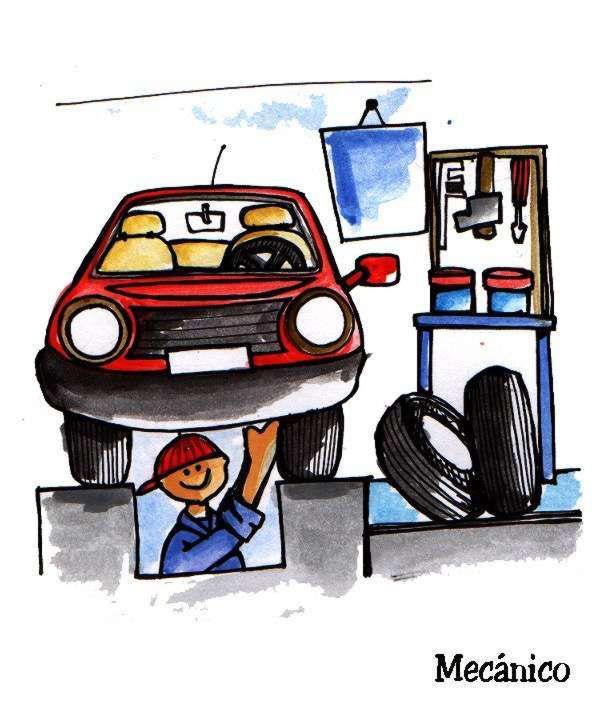 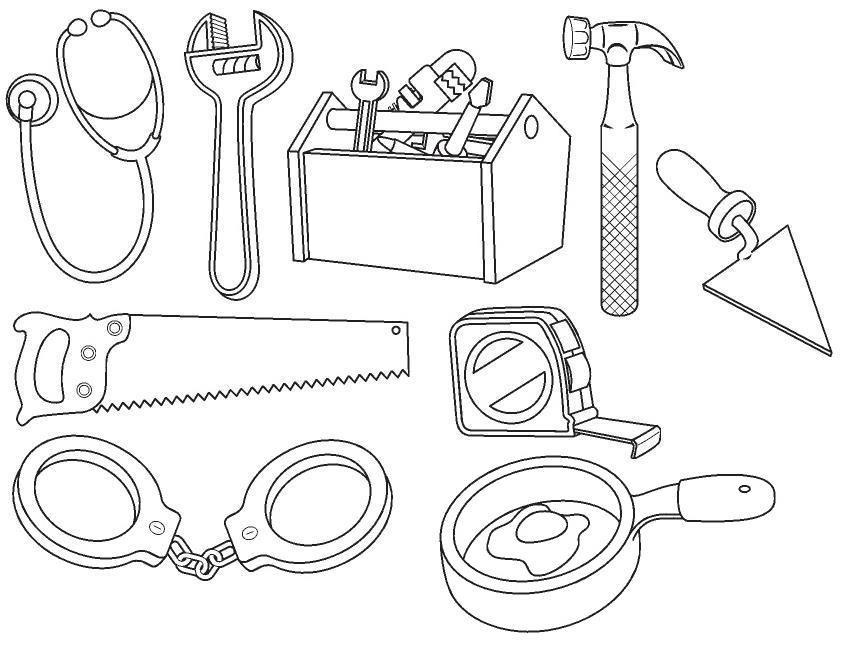 ВЕТЕРИНАР
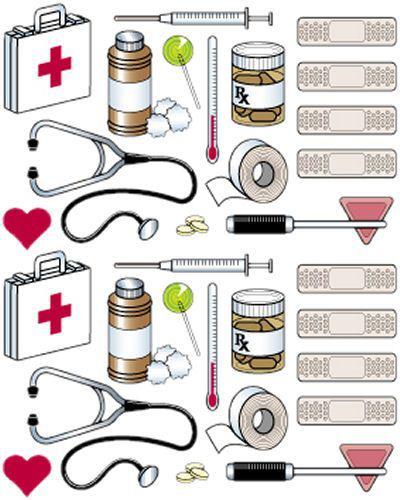 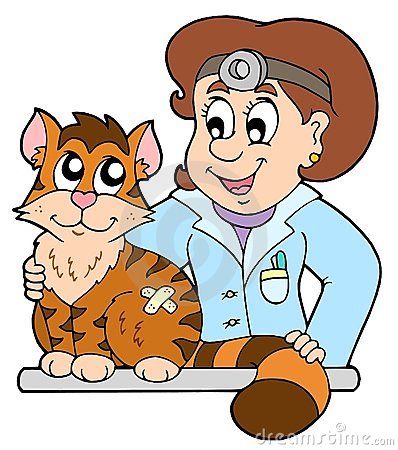 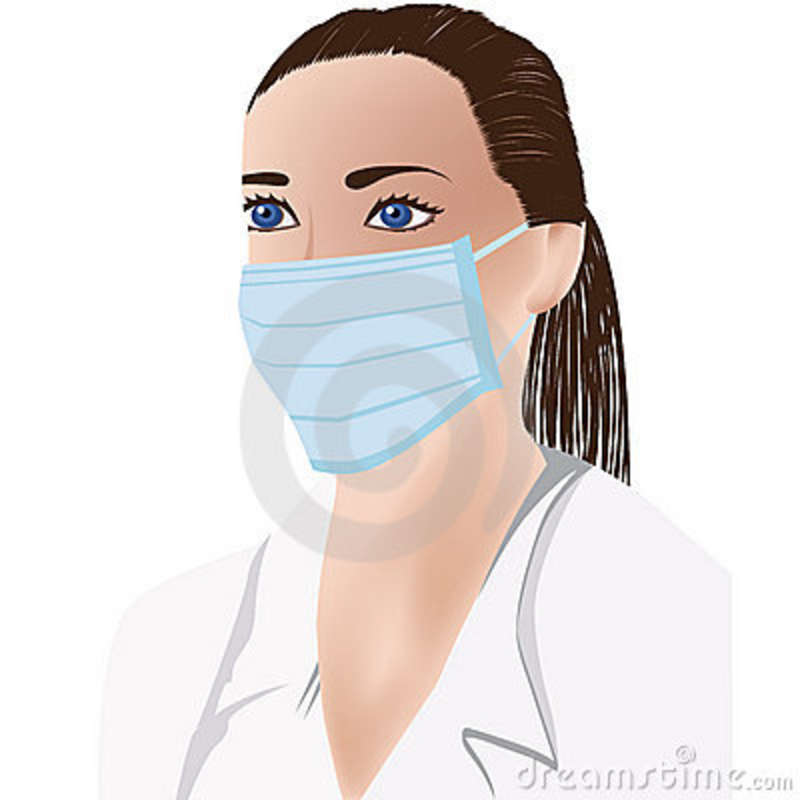 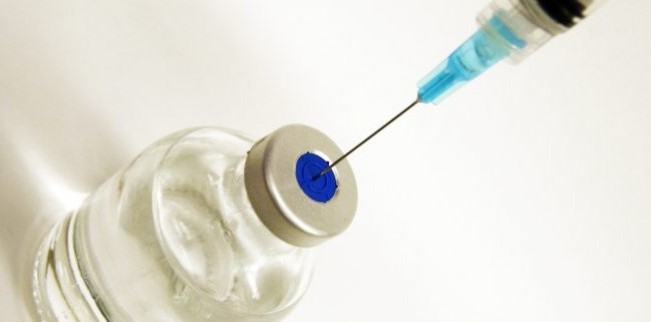 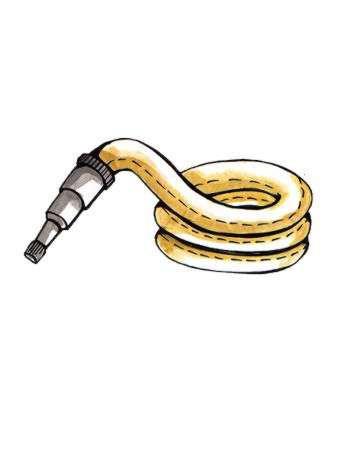 СЛИКАР
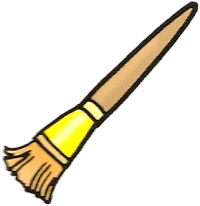 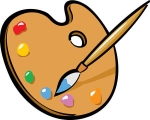 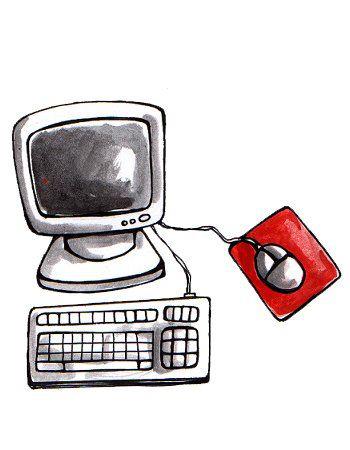 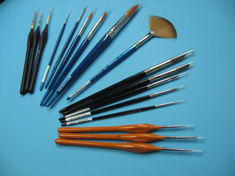 КАМЕРМАН
НОВИНАР
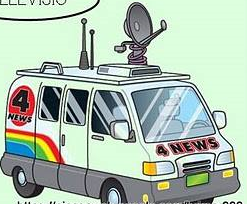 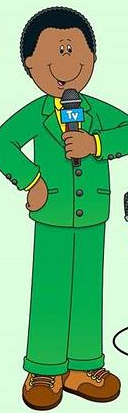 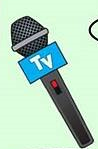 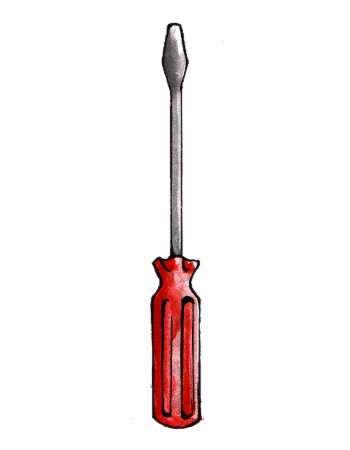 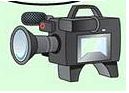 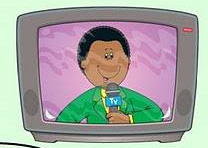 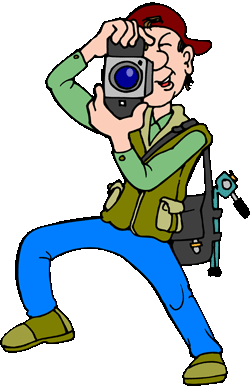 ФОТОГРАФ
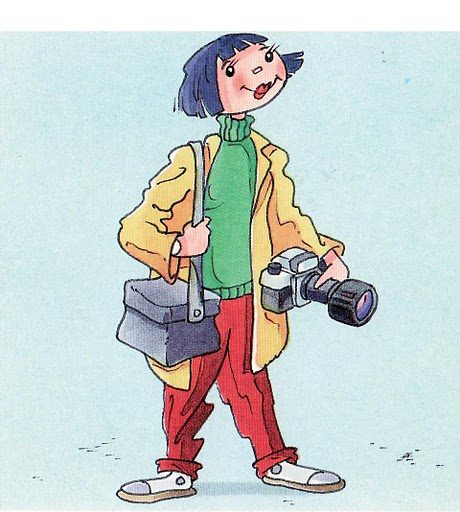 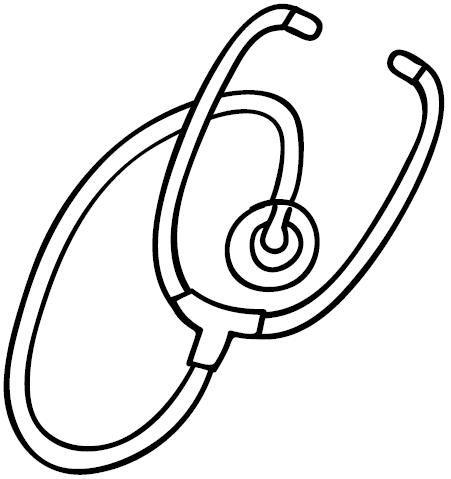 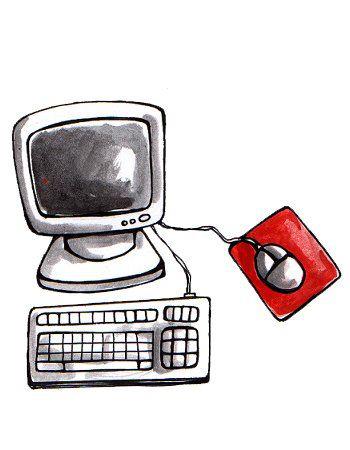 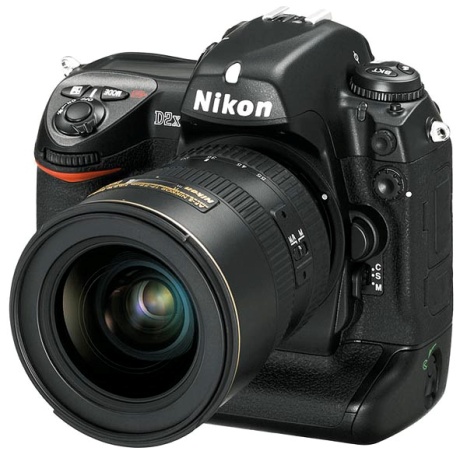 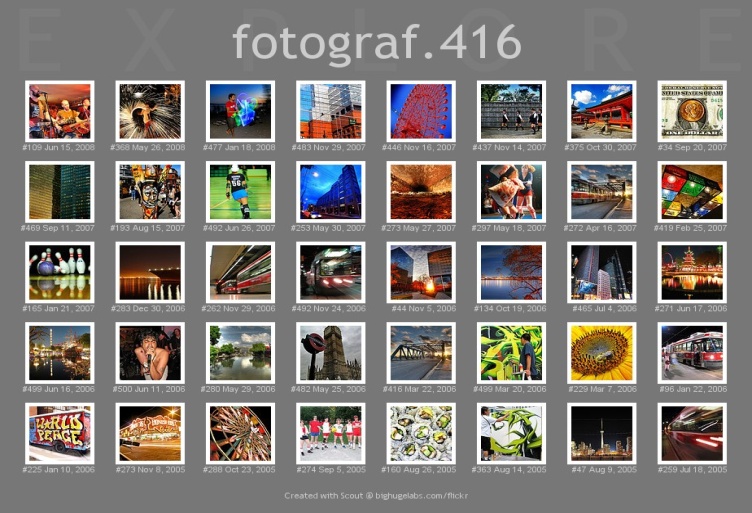 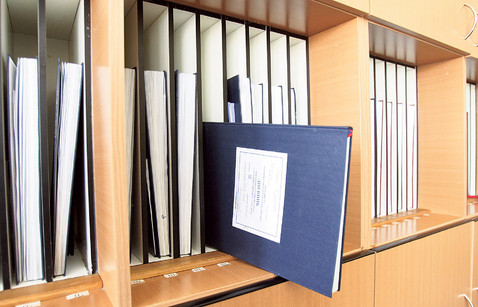 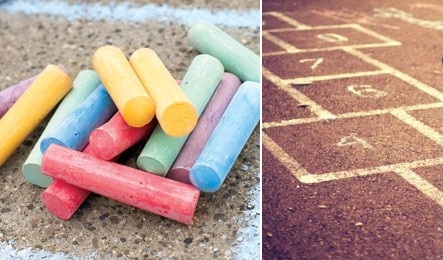 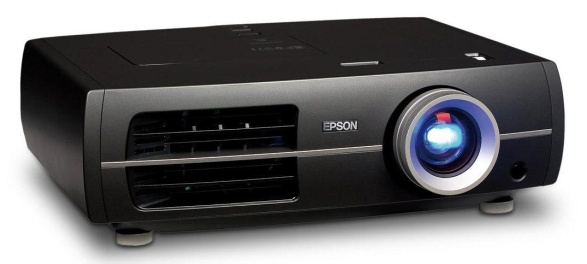 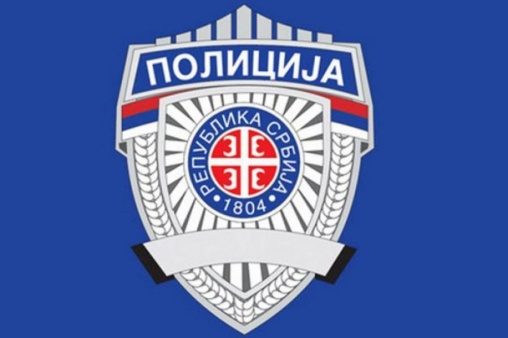 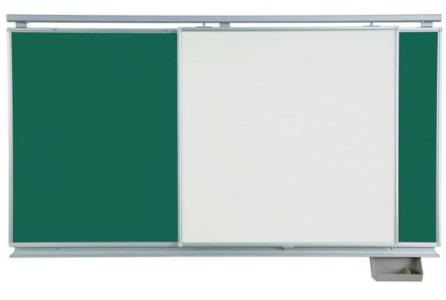 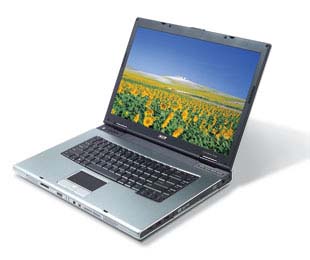 УЧИТЕЉ
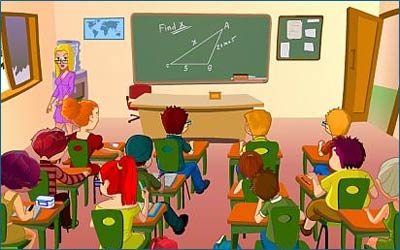 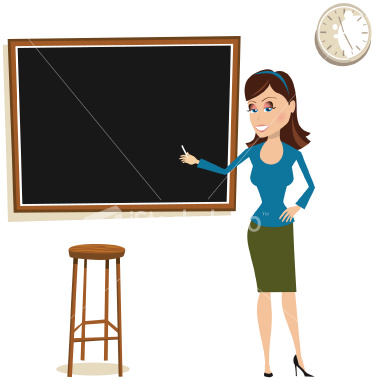 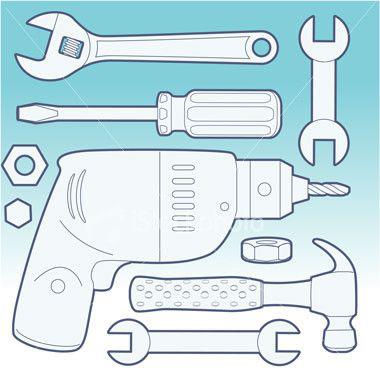 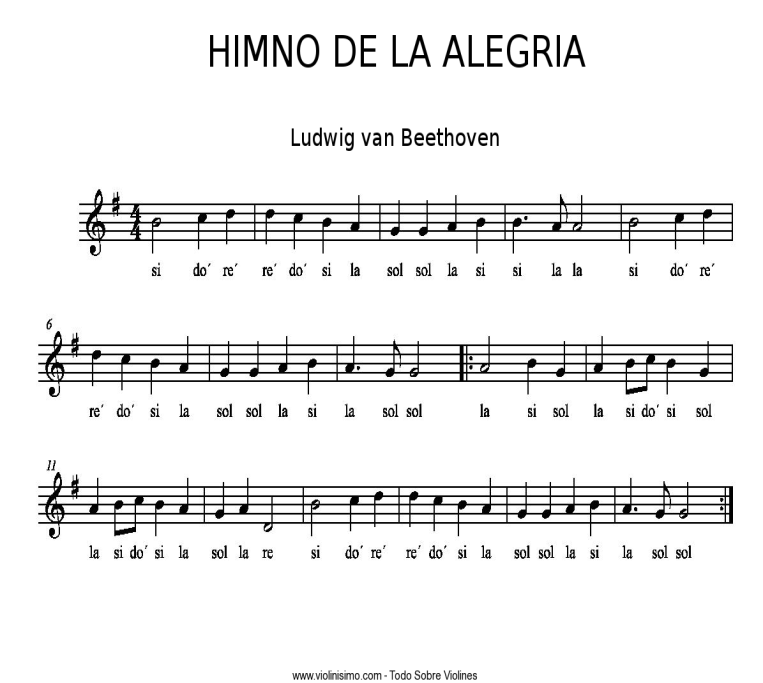 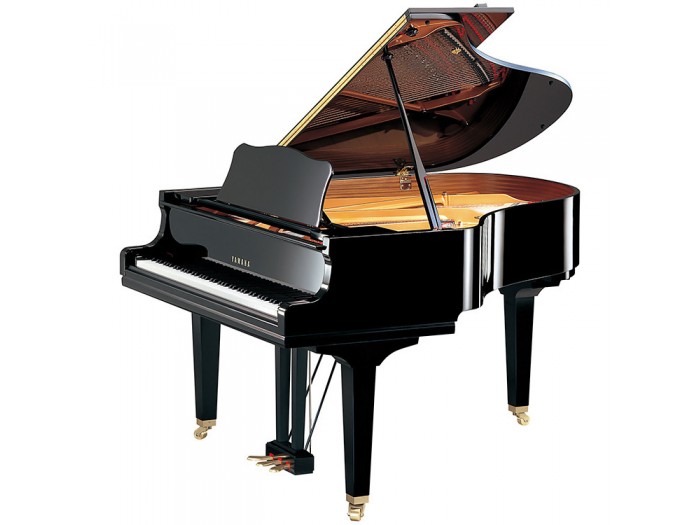 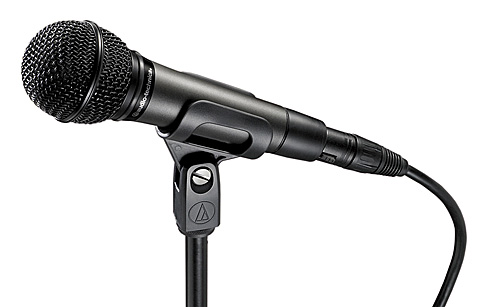 МУЗИЧАР
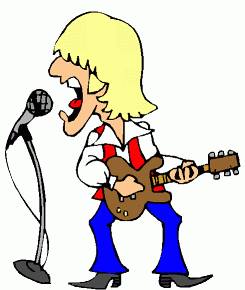 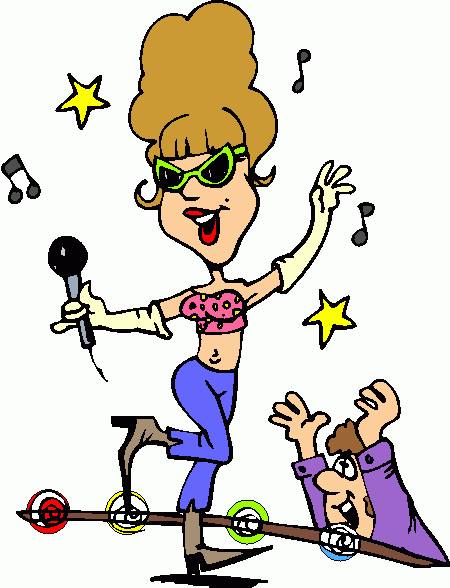 ХВАЛА НА ПАЖЊИ
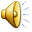